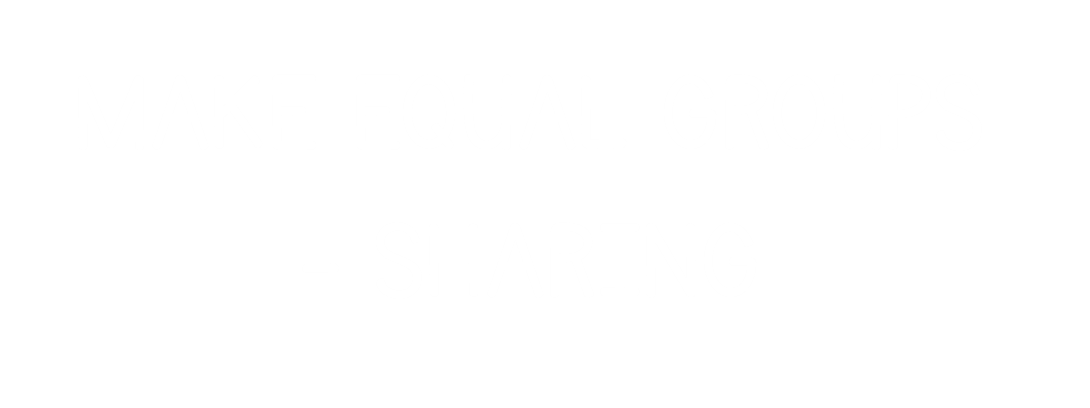 Should we count in 2s, 5s or 10s?

1)



2) 	



3)
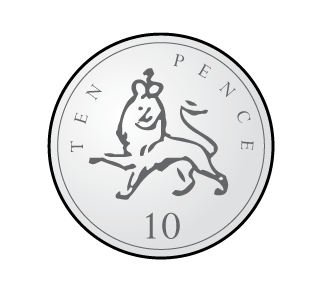 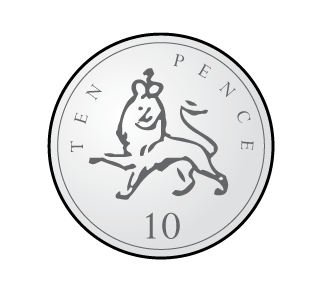 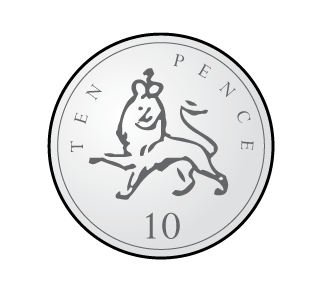 Should we count in 2s, 5s or 10s?

1)



2) 	



3)
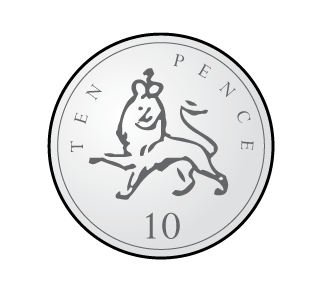 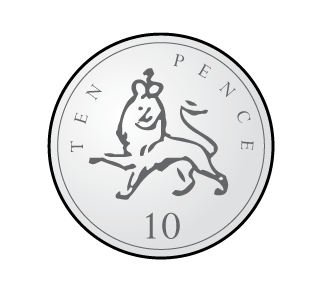 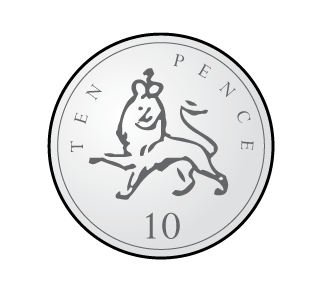 10s
2s
5s
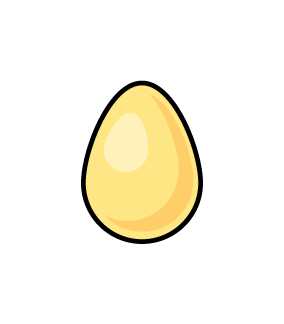 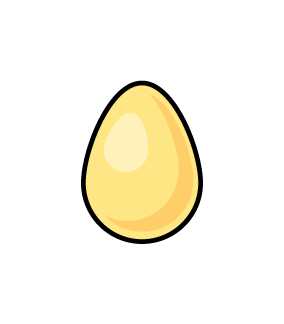 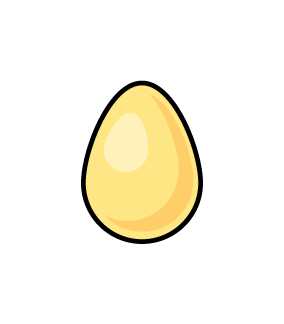 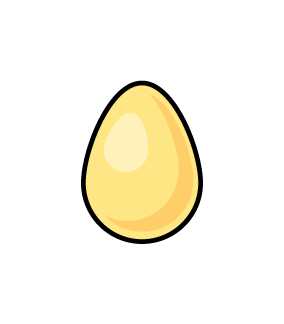 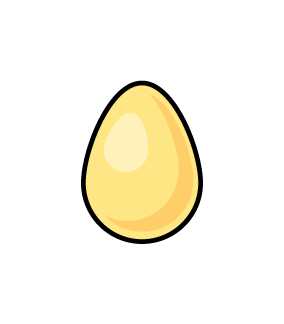 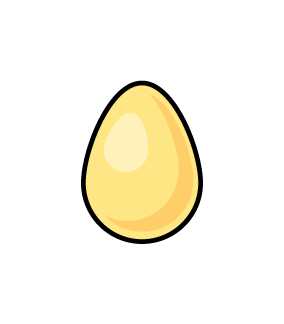 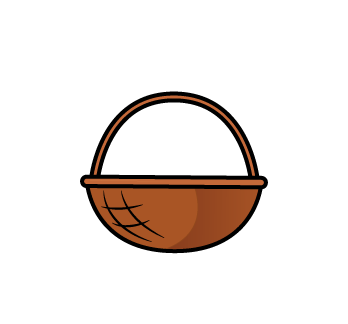 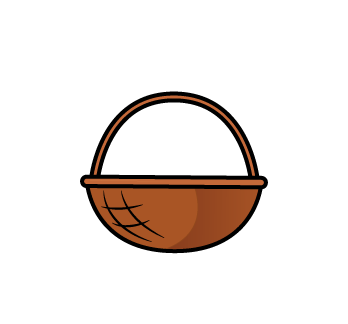 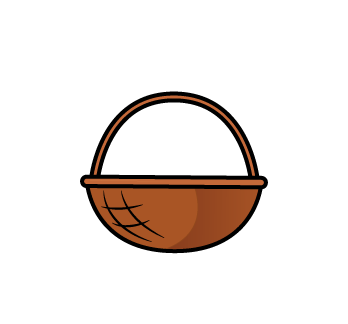 There are 6 eggs altogether.
Each basket has 2 eggs.
6 eggs shared equally between 3 is 2
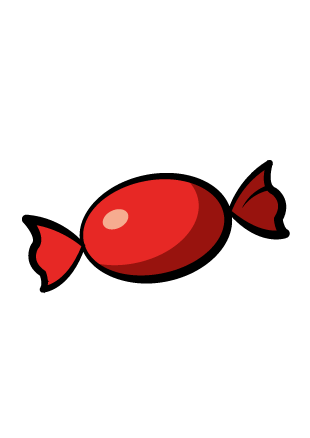 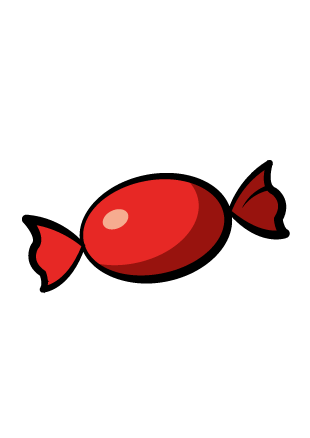 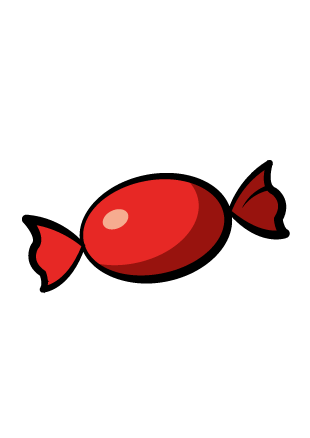 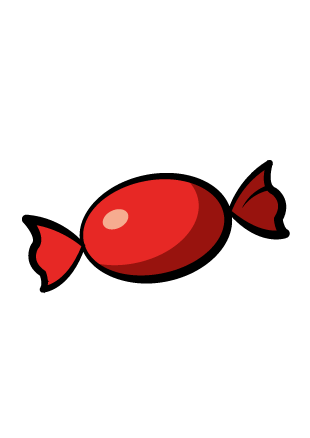 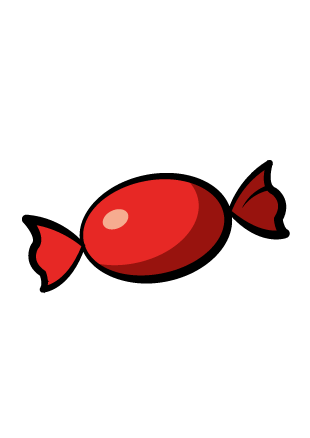 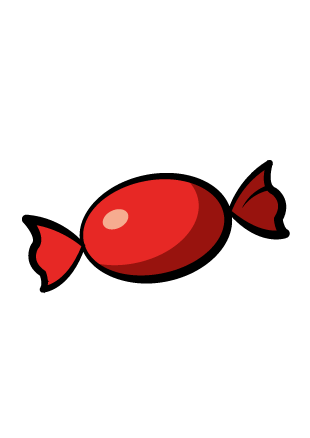 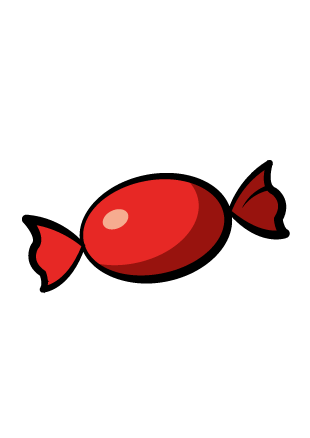 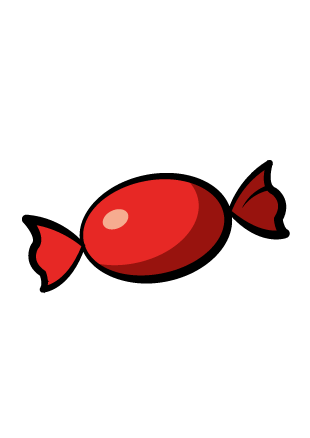 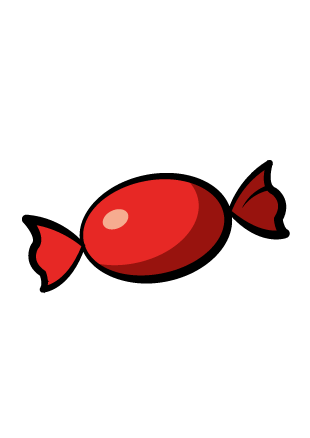 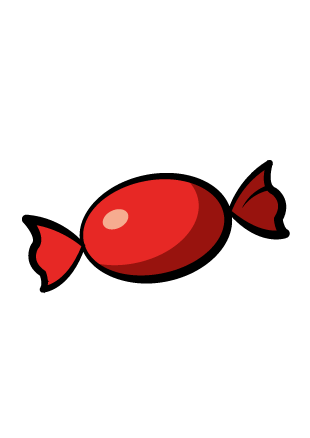 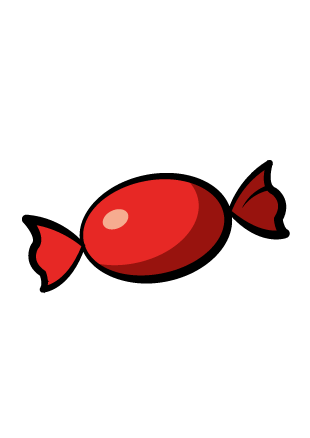 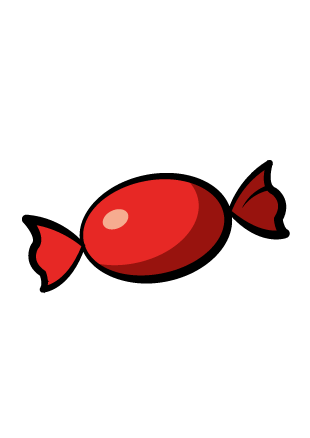 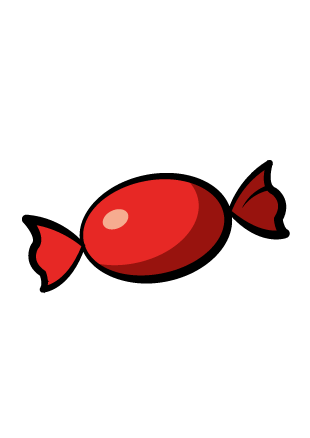 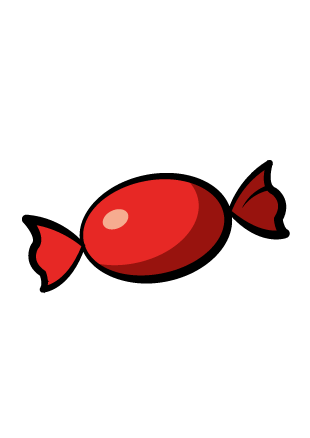 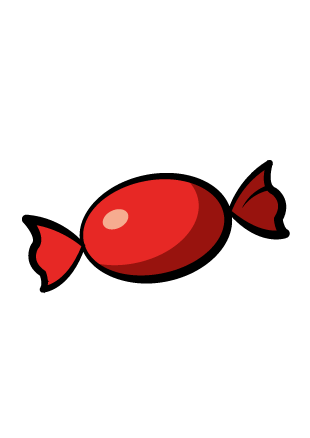 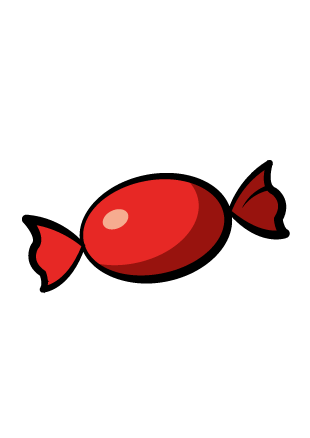 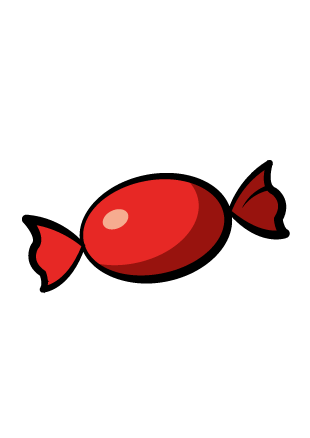 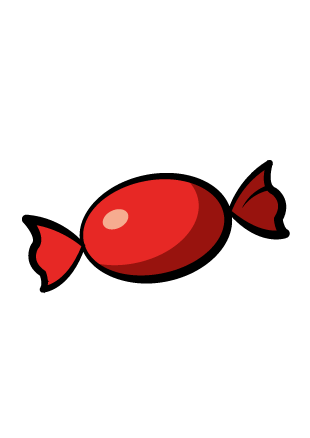 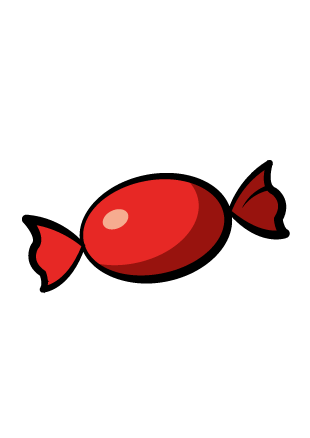 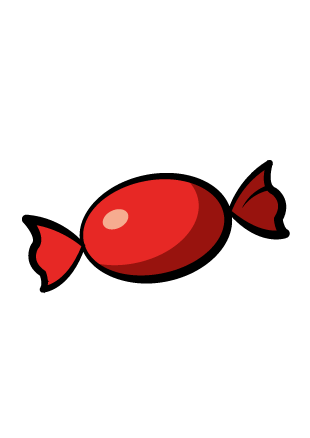 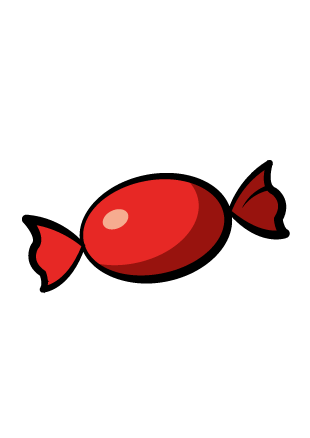 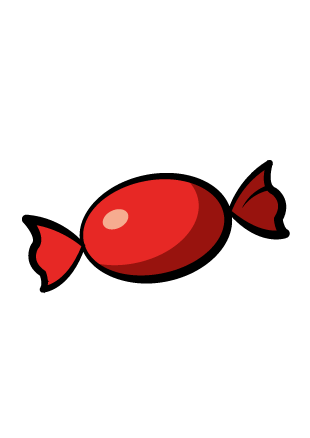 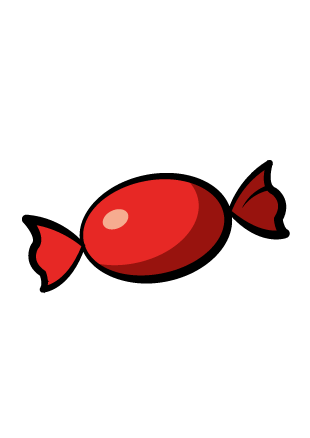 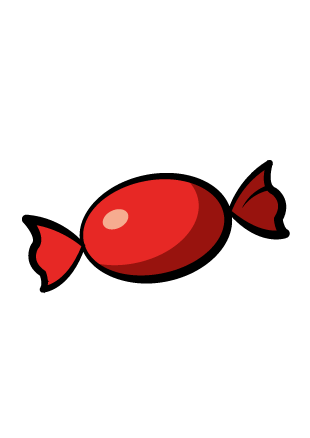 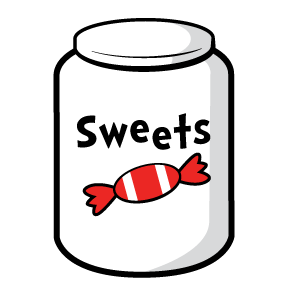 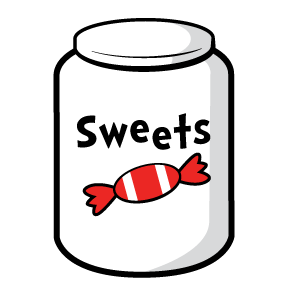 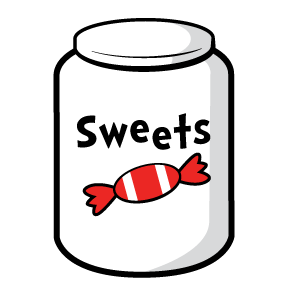 24
How many sweets are there?
24
shared equally between         is
3
8
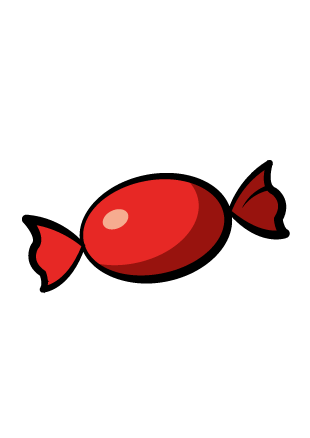 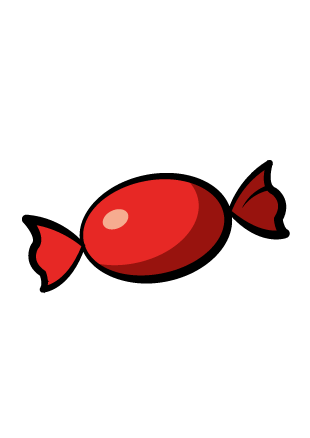 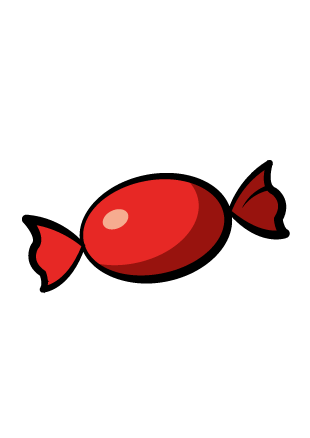 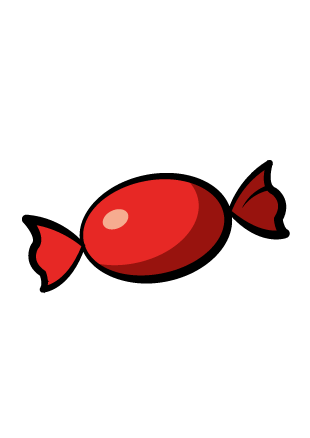 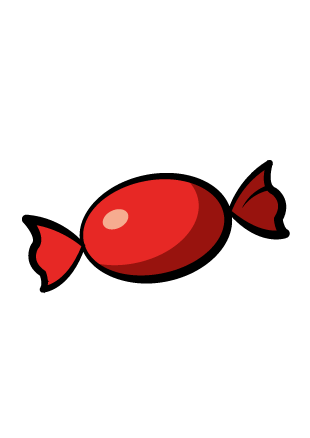 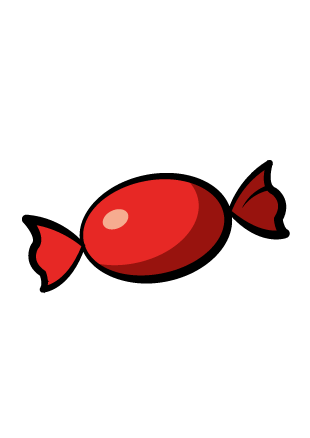 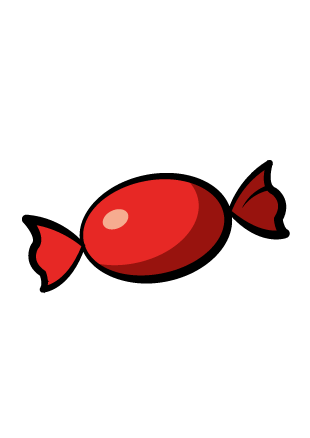 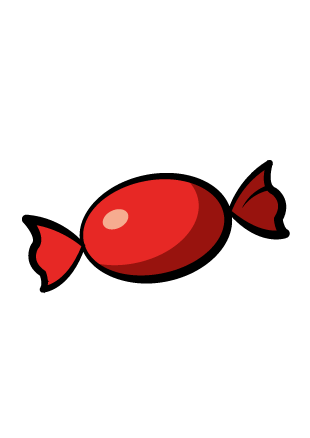 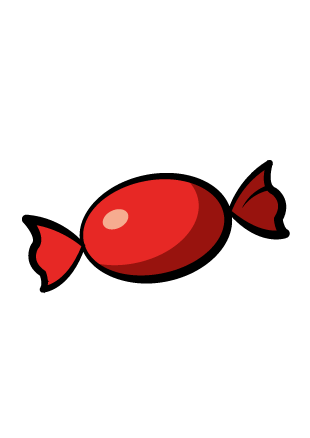 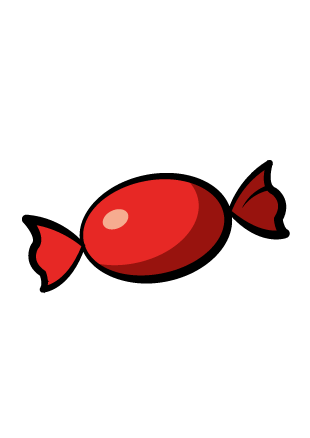 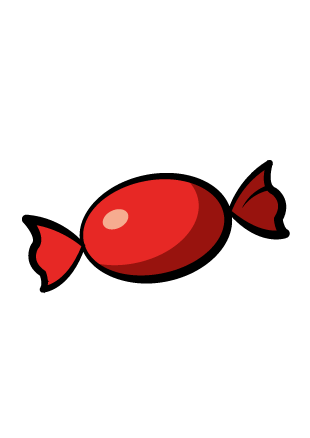 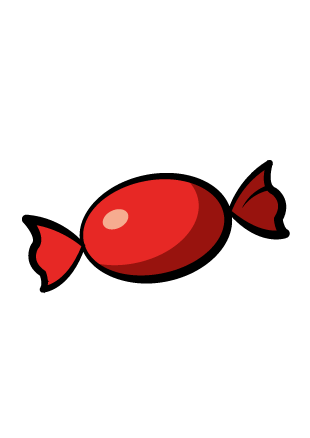 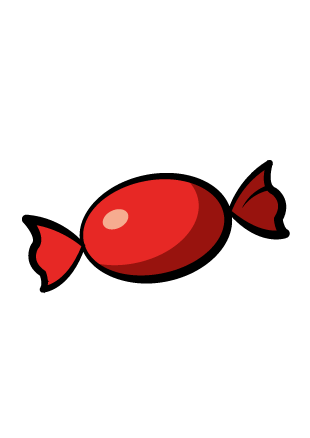 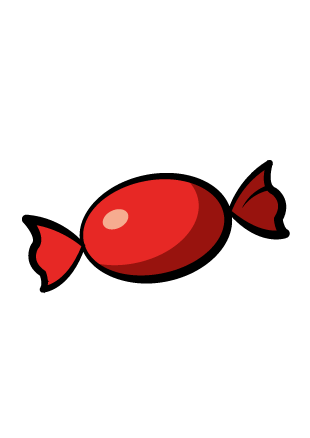 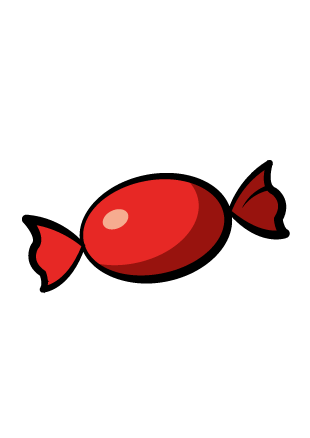 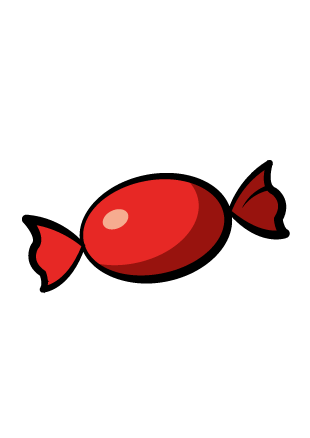 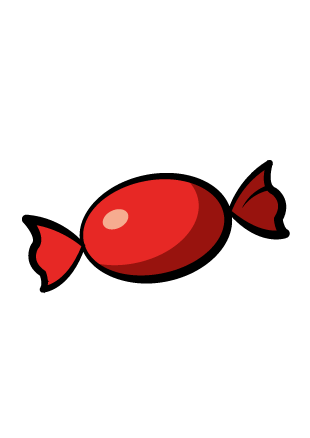 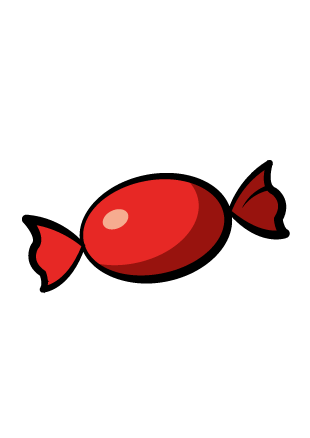 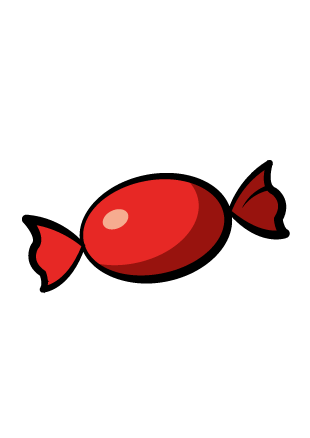 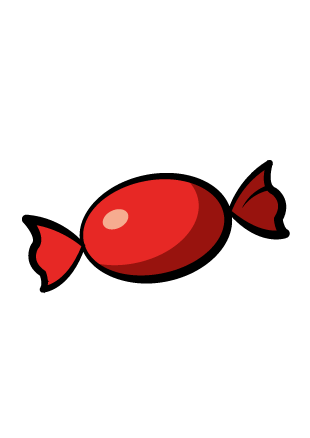 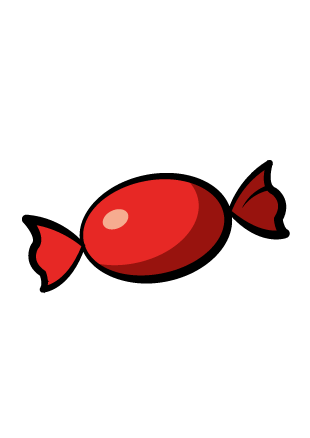 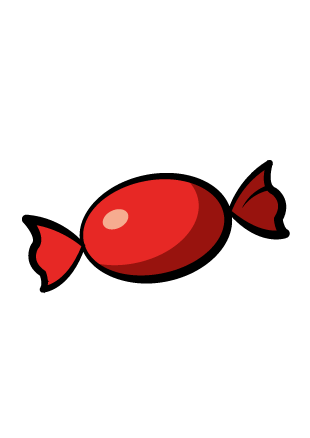 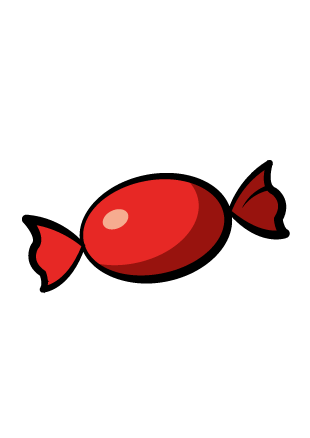 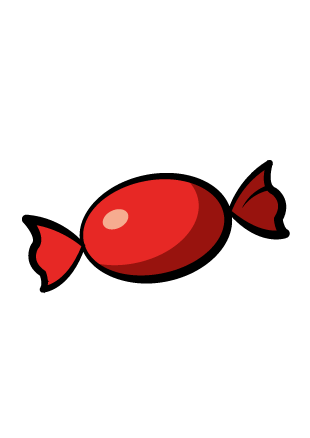 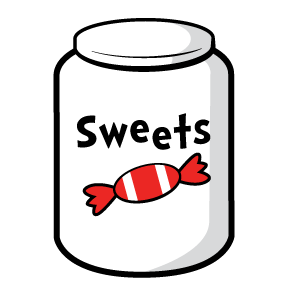 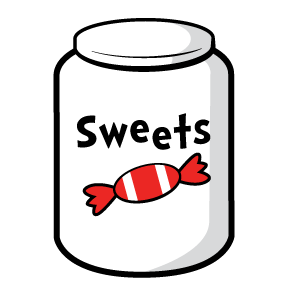 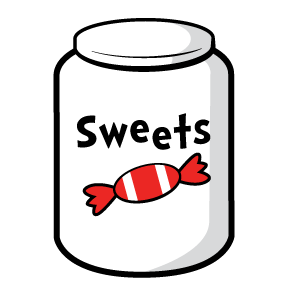 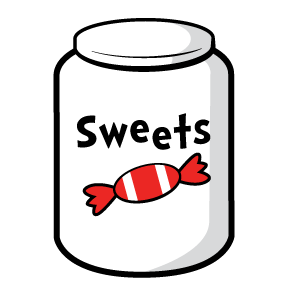 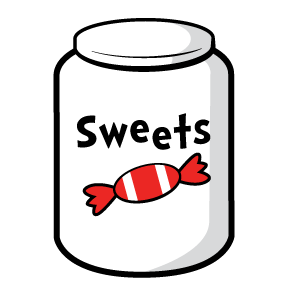 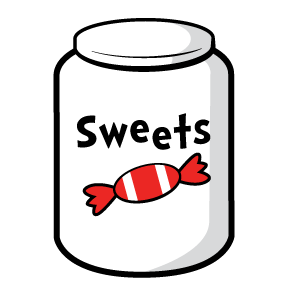 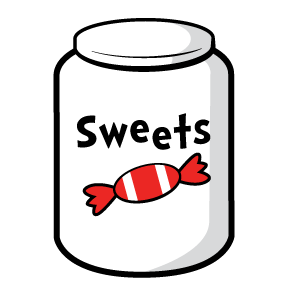 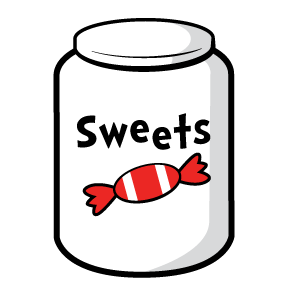 How many sweets are there?
24
24
shared equally between         is
8
3
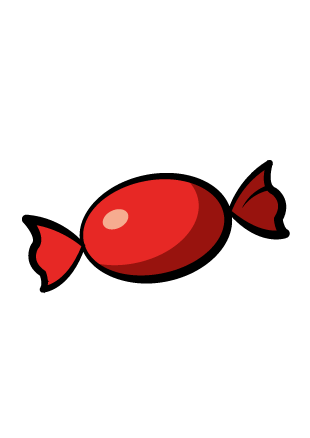 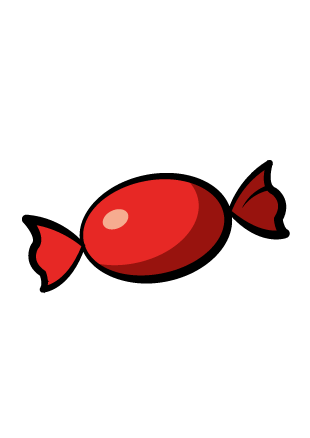 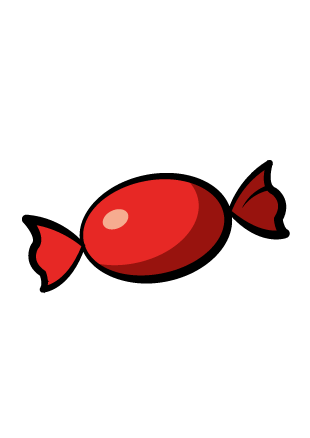 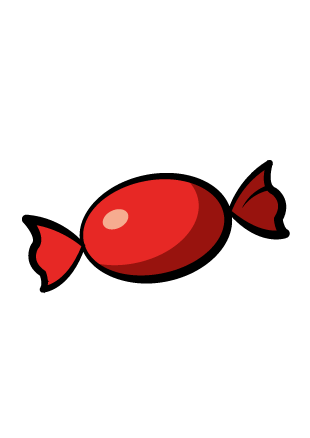 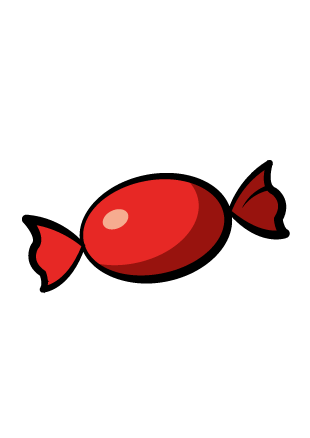 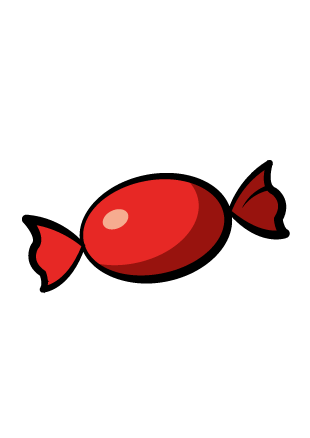 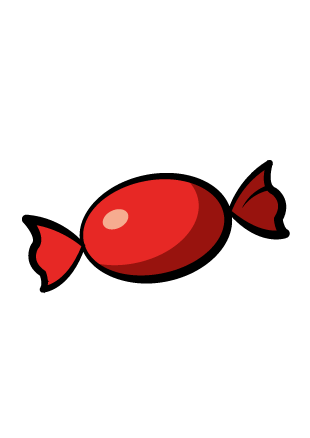 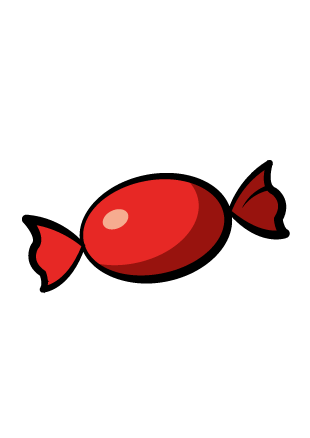 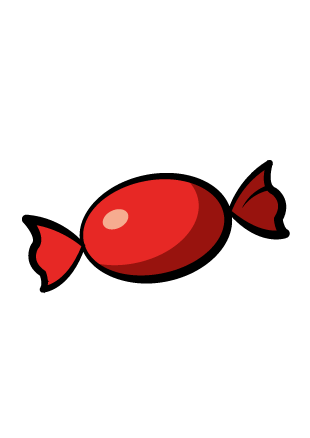 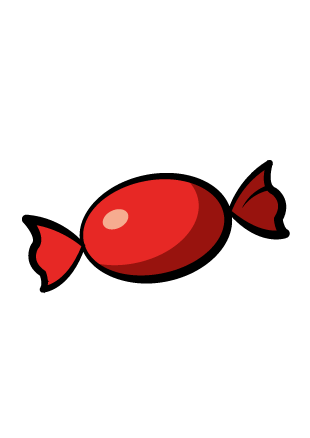 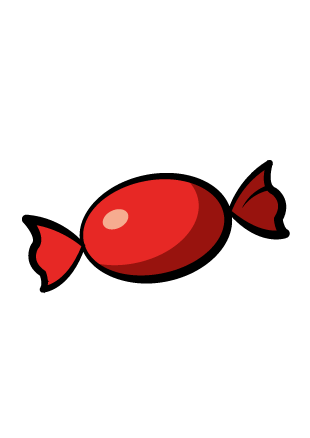 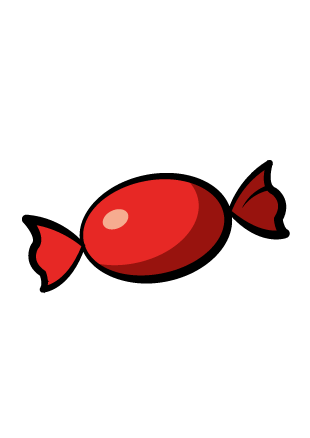 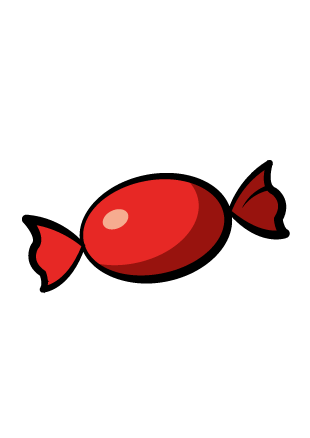 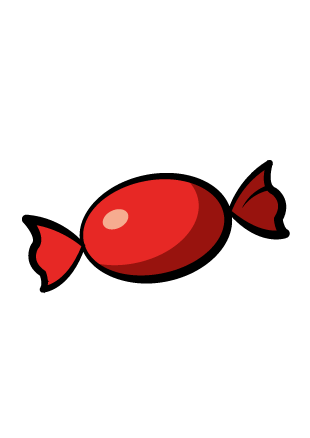 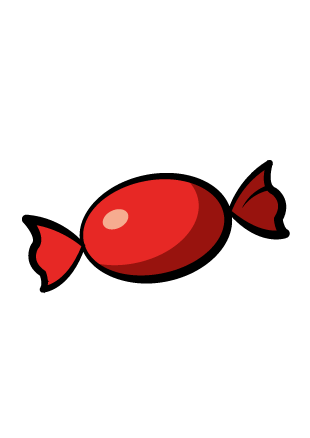 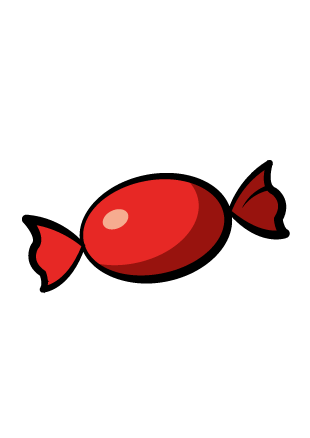 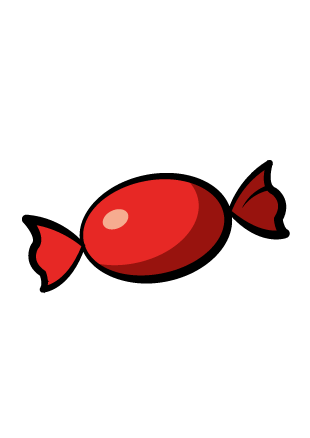 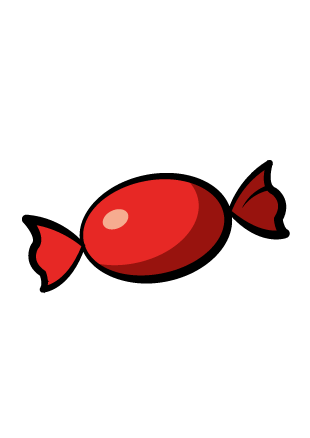 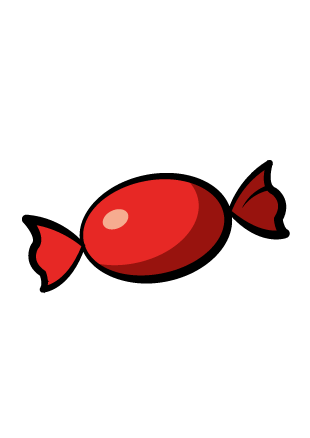 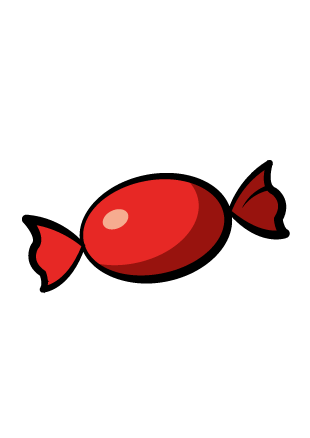 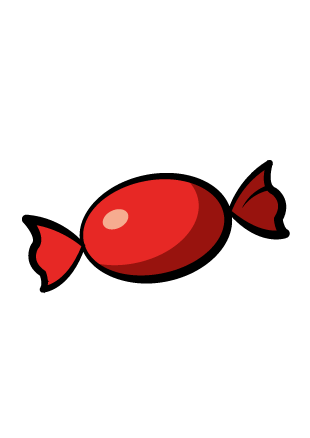 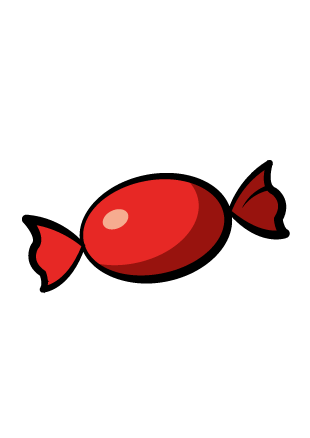 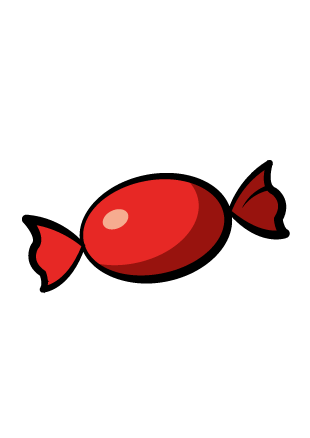 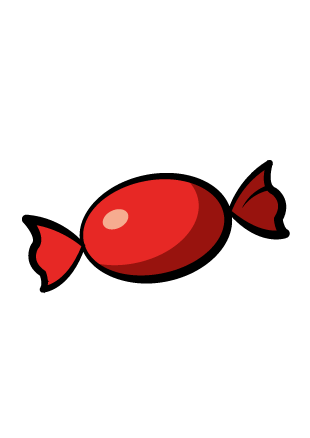 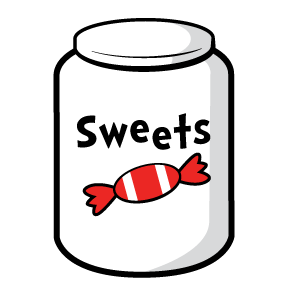 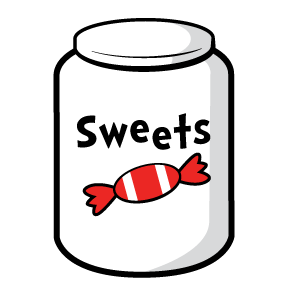 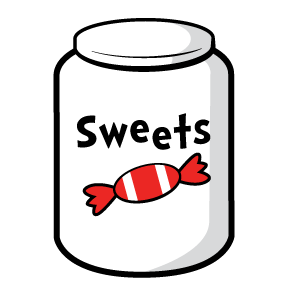 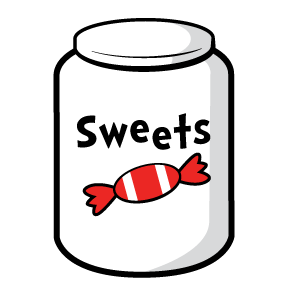 How many sweets are there?
24
24
shared equally between         is
4
6
Have a go at the questions on the worksheet